Пионерский сбор посвящённый,
Дню памяти 
юного 
героя-антифашиста
День памяти 
юного 
героя-антифашиста
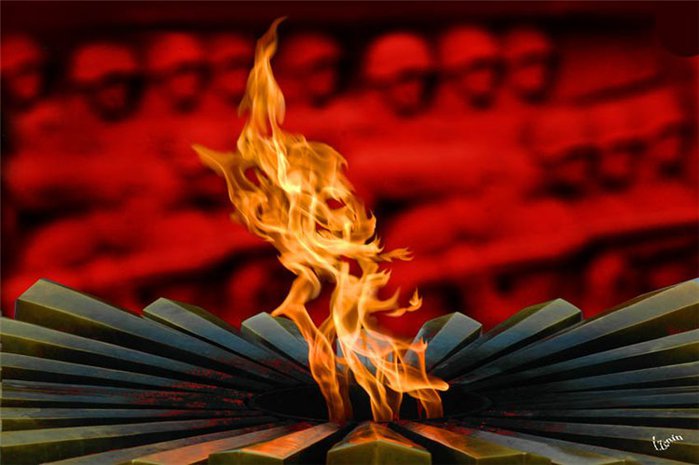 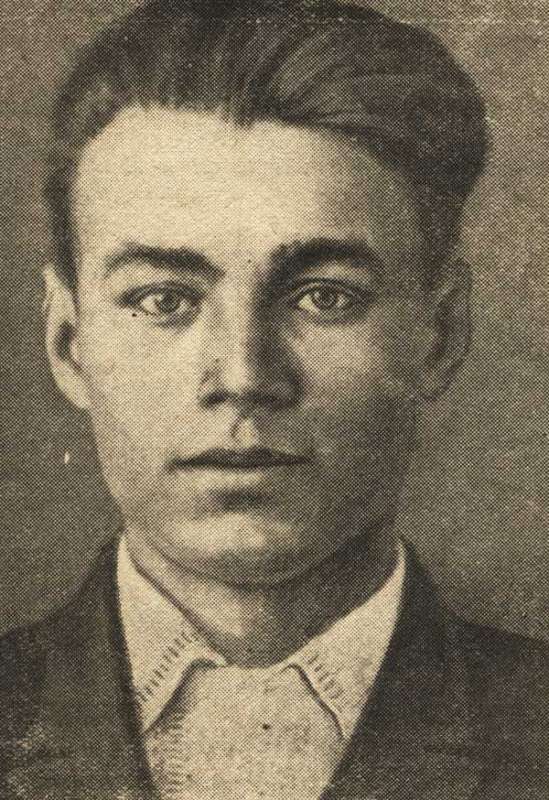 Олег Кошевой
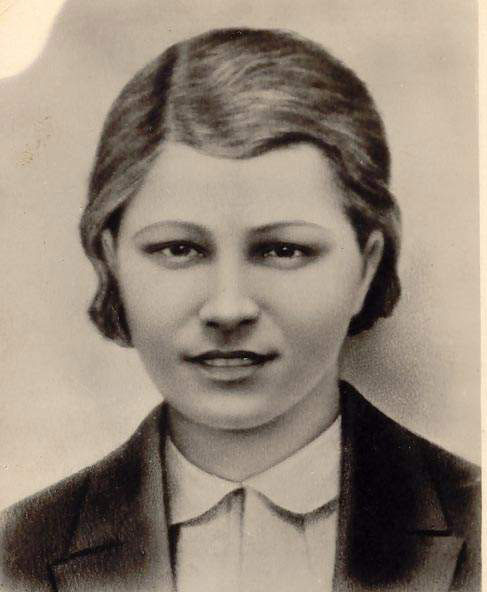 Любовь Шевцова
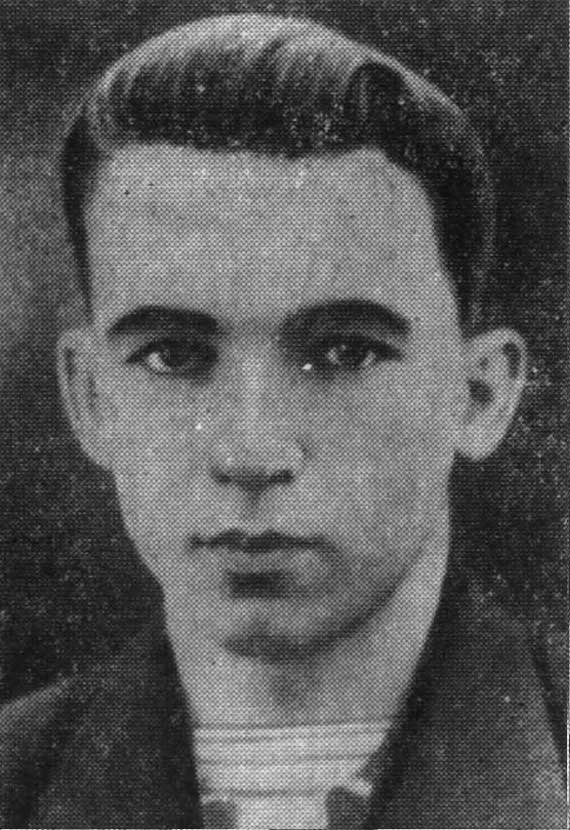 Дмитрий Огурцов
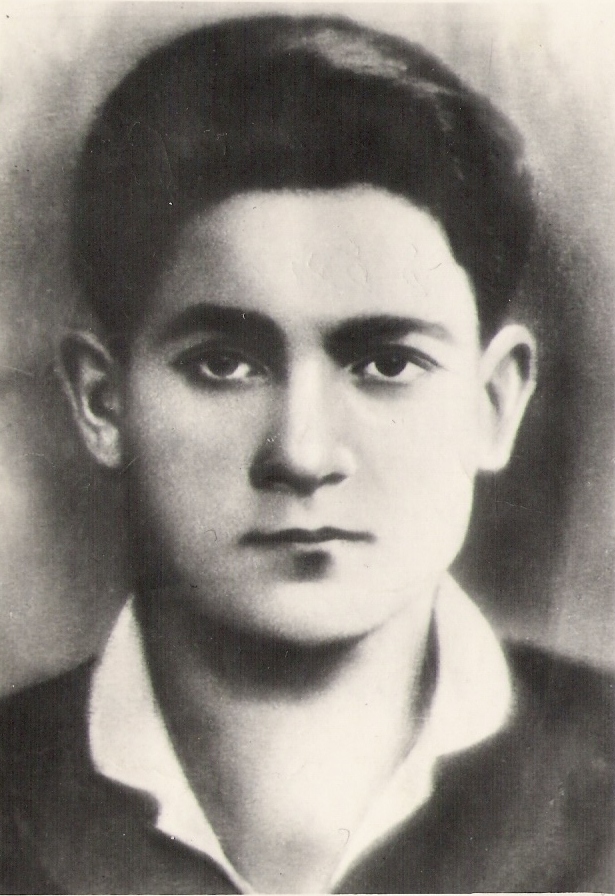 Виктор Субботин
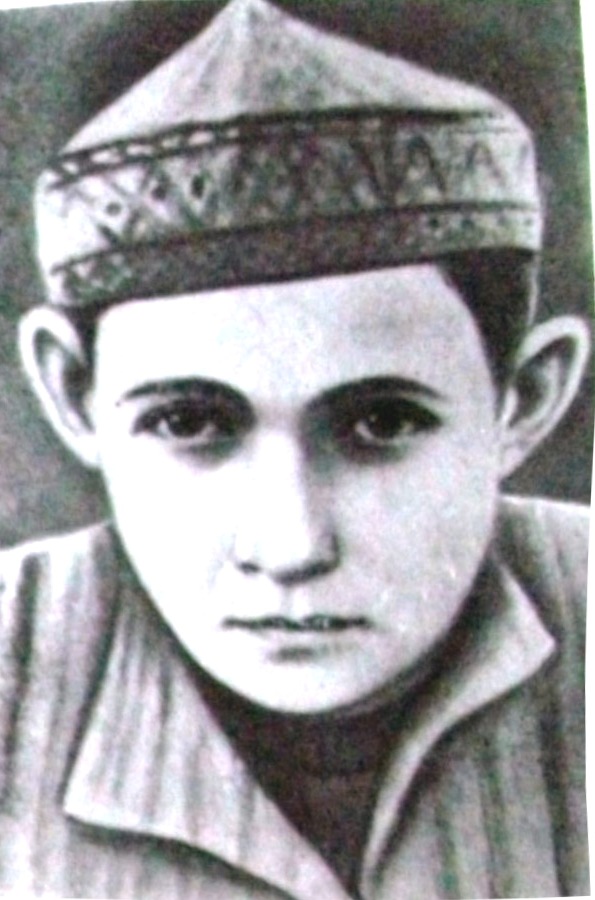 Семён Остапенко
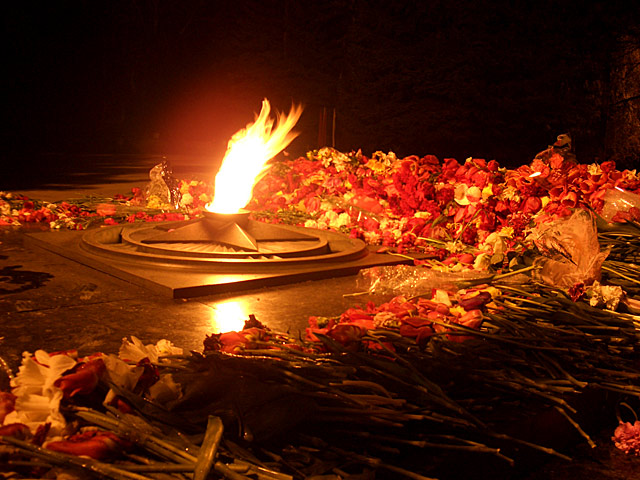 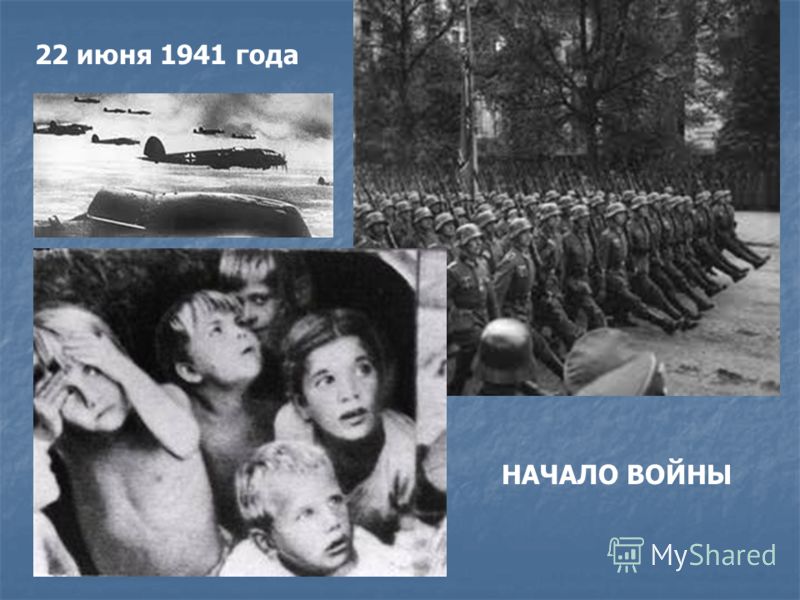 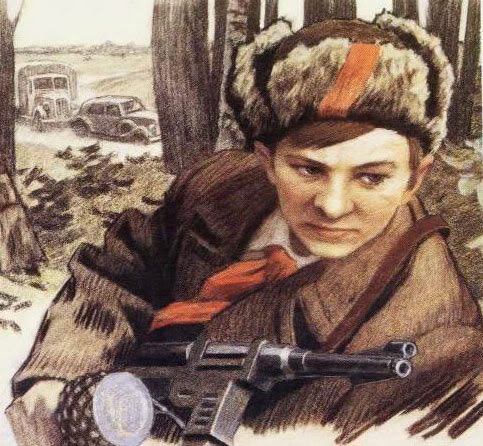 Валя 
Котик

Герой Советского Союза
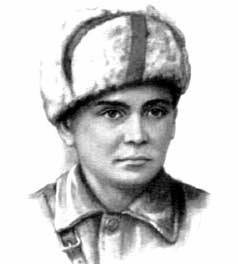 Лёня
Голиков

Герой
Советского Союза
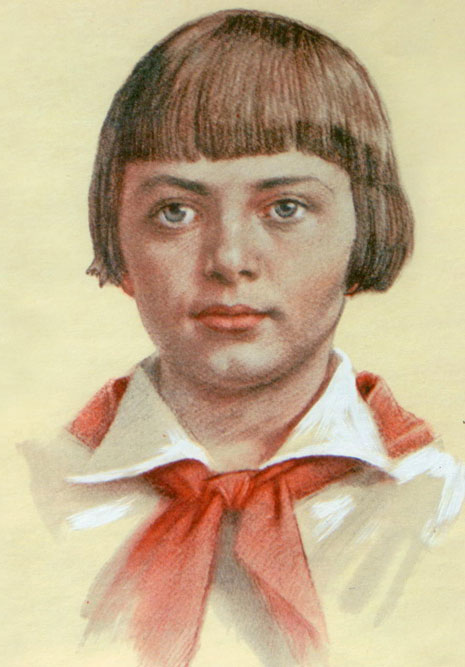 Зина
Портнова

Герой Советского Союза
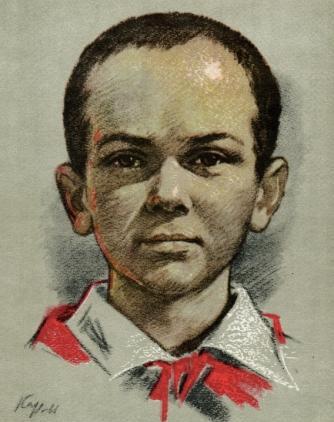 Марат
Казей

Герой Советского Союза
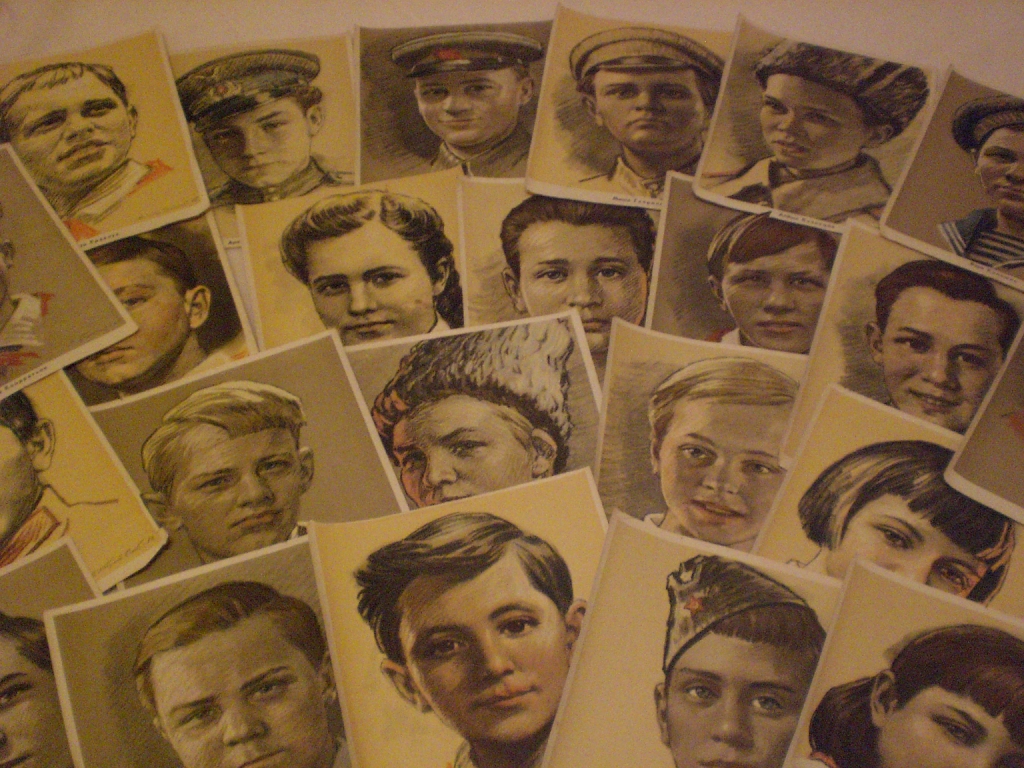 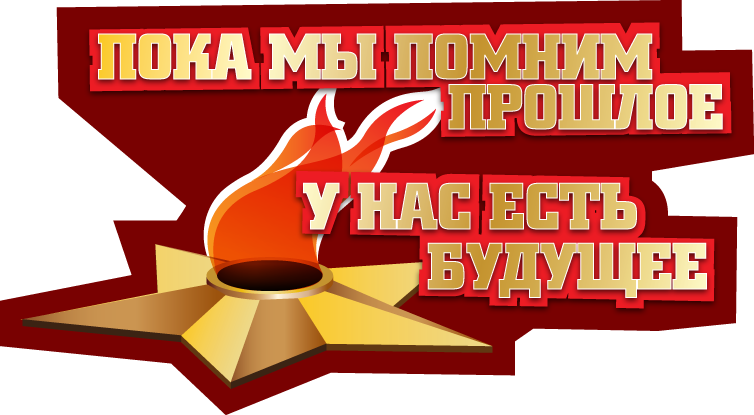 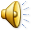 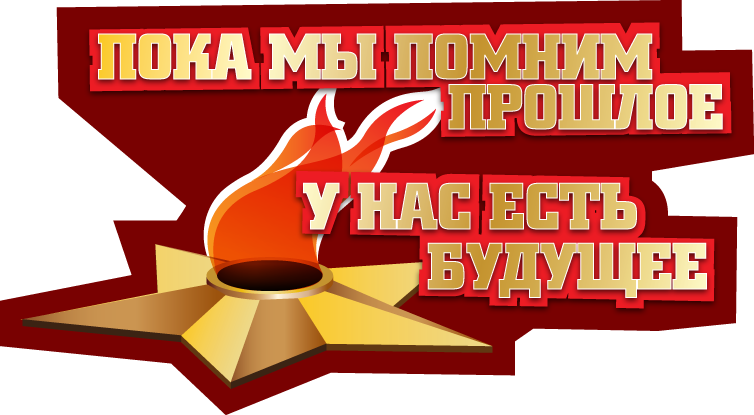 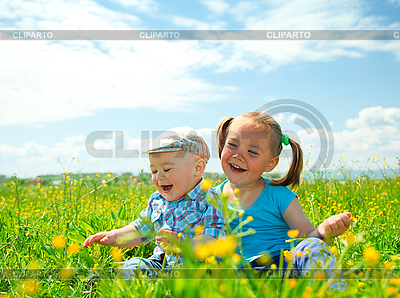